【框架完整】
【扁平化设计】
REPORT
大学生社会实践报告
——PPT专业定制培训——
实践单位情况
实践的主要内容
实践单位意见
自我总结
1
2
3
4
目录  content
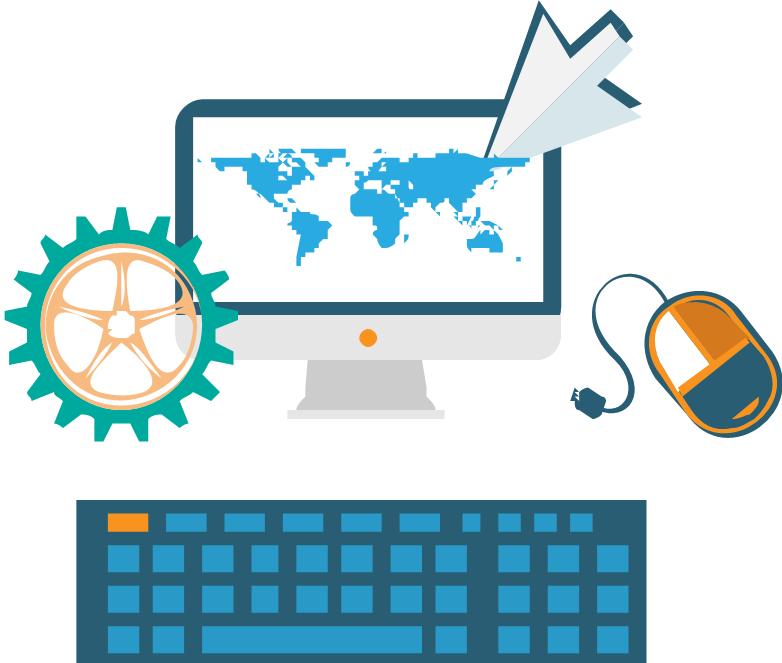 【 实践单位情况 】
极致无岸
单击此处可编辑内容，根据您的需要自由拉伸文本框大小单击此处可编辑内容，根据您的需要自由拉伸文本框大小单击此处可编辑内容，根据您的需要自由拉伸文本框大小单击此处可编辑内容，根据您的需要自由拉伸文本框大小
点击此处添加标题
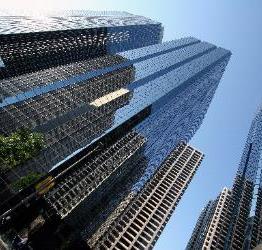 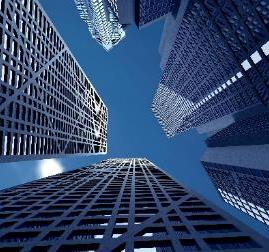 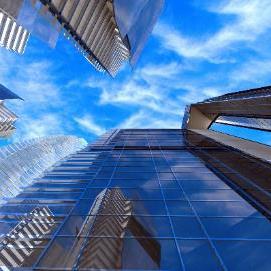 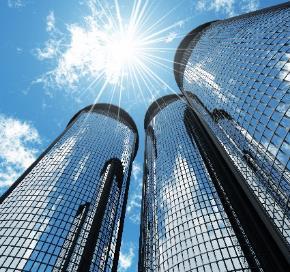 单击添加标题
单击添加标题
单击添加标题
单击添加标题
单击添加标题
单击添加标题
单击添加标题
单击添加标题
单击此处可编辑内容，根据您的需要自由拉伸文本框大小
单击此处可编辑内容，根据您的需要自由拉伸文本框大小
单击此处可编辑内容，根据您的需要自由拉伸文本框大小
单击此处可编辑内容，根据您的需要自由拉伸文本框大小
点击此处添加标题
2005
2007
2009
2011
2013
单击添加标题
单击添加标题
单击添加标题
单击添加标题
单击添加标题
单击此处可编辑内容，根据您的需要自由拉伸文本框大小单击此处可编辑内容，根据您的需要自由拉伸文本框大小
单击此处可编辑内容，根据您的需要自由拉伸文本框大小
点击此处添加标题
单击添加标题
单击添加标题
单击此处可编辑内容，根据您的需要自由拉伸文本框大小
单击此处可编辑内容，根据您的需要自由拉伸文本框大小
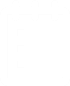 单击添加标题
单击添加标题
单击此处可编辑内容，根据您的需要自由拉伸文本框大小
单击此处可编辑内容，根据您的需要自由拉伸文本框大小
【 实践的主要内容 】
点击此处添加标题
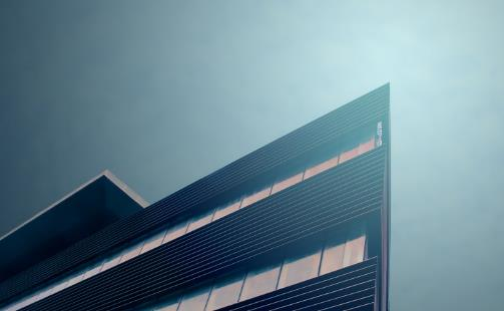 2
1
单击此处可编辑内容，根据您的需要自由拉伸文本框大小，
单击此处可编辑内容，根据您的需要自由拉伸文本框大小
4
3
单击此处可编辑内容，根据您的需要自由拉伸文本框大小
单击此处可编辑内容，根据您的需要自由拉伸文本框大小
单击此处可编辑内容，根据您的需要自由拉伸文本框大小单击此处可编辑内容，根据您的需要自由拉伸文本框大小
点击此处添加标题
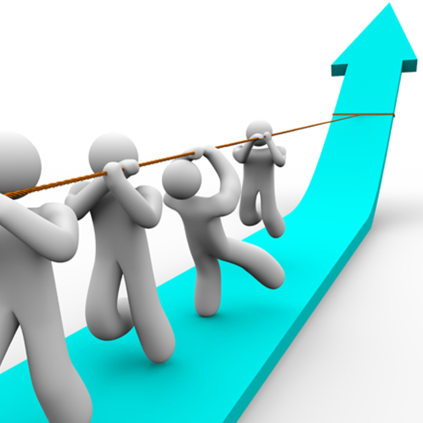 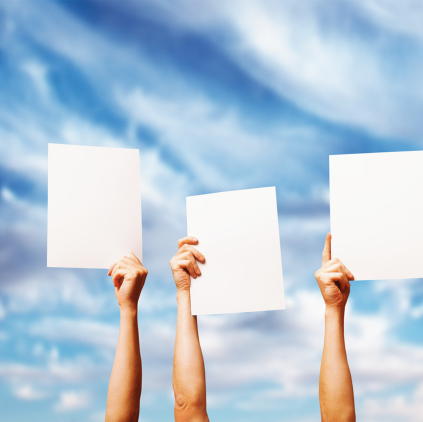 添加标题
添加标题
单击此处可编辑内容，根据您的需要自由拉伸文本框大小
单击此处可编辑内容，根据您的需要自由拉伸文本框大小
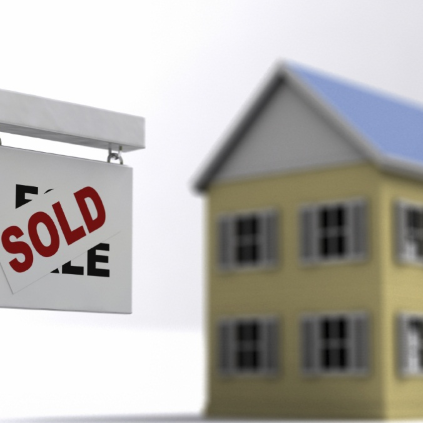 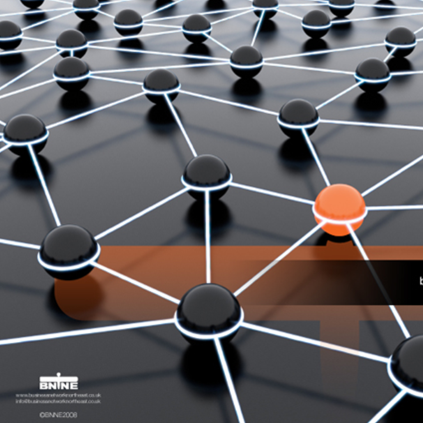 添加标题
添加标题
单击此处可编辑内容，根据您的需要自由拉伸文本框大小
单击此处可编辑内容，根据您的需要自由拉伸文本框大小
点击此处添加标题
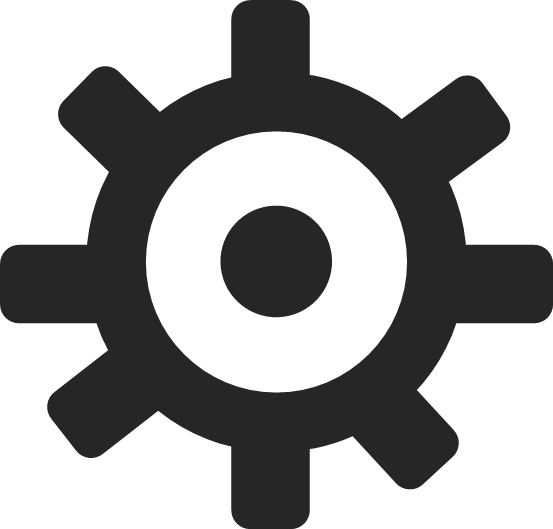 单击此处可编辑内容，根据您的需要自由拉伸文本框大小
01
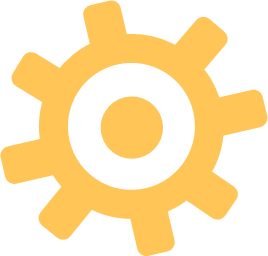 单击此处可编辑内容，根据您的需要自由拉伸文本框大小
02
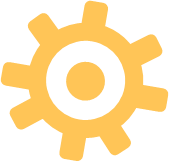 单击此处可编辑内容，根据您的需要自由拉伸文本框大小
03
单击此处可编辑内容，根据您的需要自由拉伸文本框大小单击此处可编辑内容，根据您的需要自由拉伸文本框大小单击此处可编辑内容，根据您的需要自由拉伸文本框大小
单击此处可编辑内容，根据您的需要自由拉伸文本框大小
点击此处添加标题
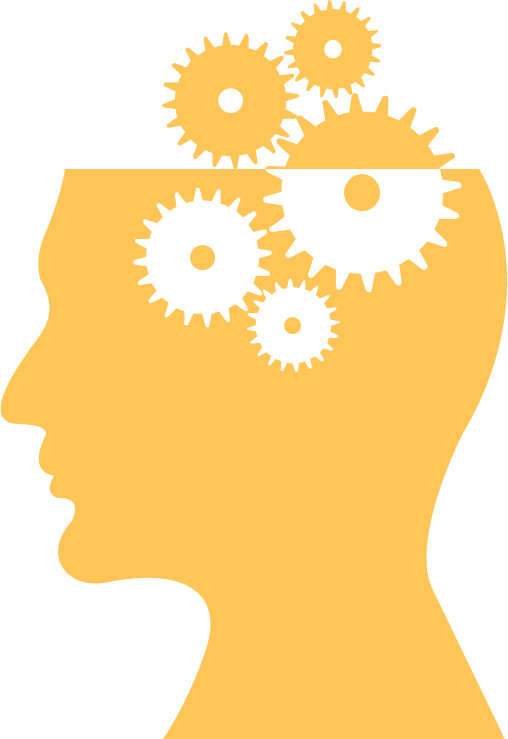 添加标题
单击此处可编辑内容，根据您的需要自由拉伸文本框大小单击此处可编辑内容，根据您的需要自由拉伸文本框大小
添加标题
单击此处可编辑内容，根据您的需要自由拉伸文本框大小单击此处可编辑内容，根据您的需要自由拉伸文本框大小
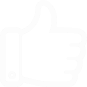 添加标题
极致无岸向天而歌
单击此处可编辑内容，根据您的需要自由拉伸文本框大小单击此处可编辑内容，根据您的需要自由拉伸文本框大小
【 实践单位意见】
添加标题
添加标题
添加标题
添加标题
点击此处添加标题
单击此处可编辑内容，根据您的需要自由拉伸文本框大小
单击此处可编辑内容，根据您的需要自由拉伸文本框大小
单击此处可编辑内容，根据您的需要自由拉伸文本框大小
单击此处可编辑内容，根据您的需要自由拉伸文本框大小
1
2
3
4
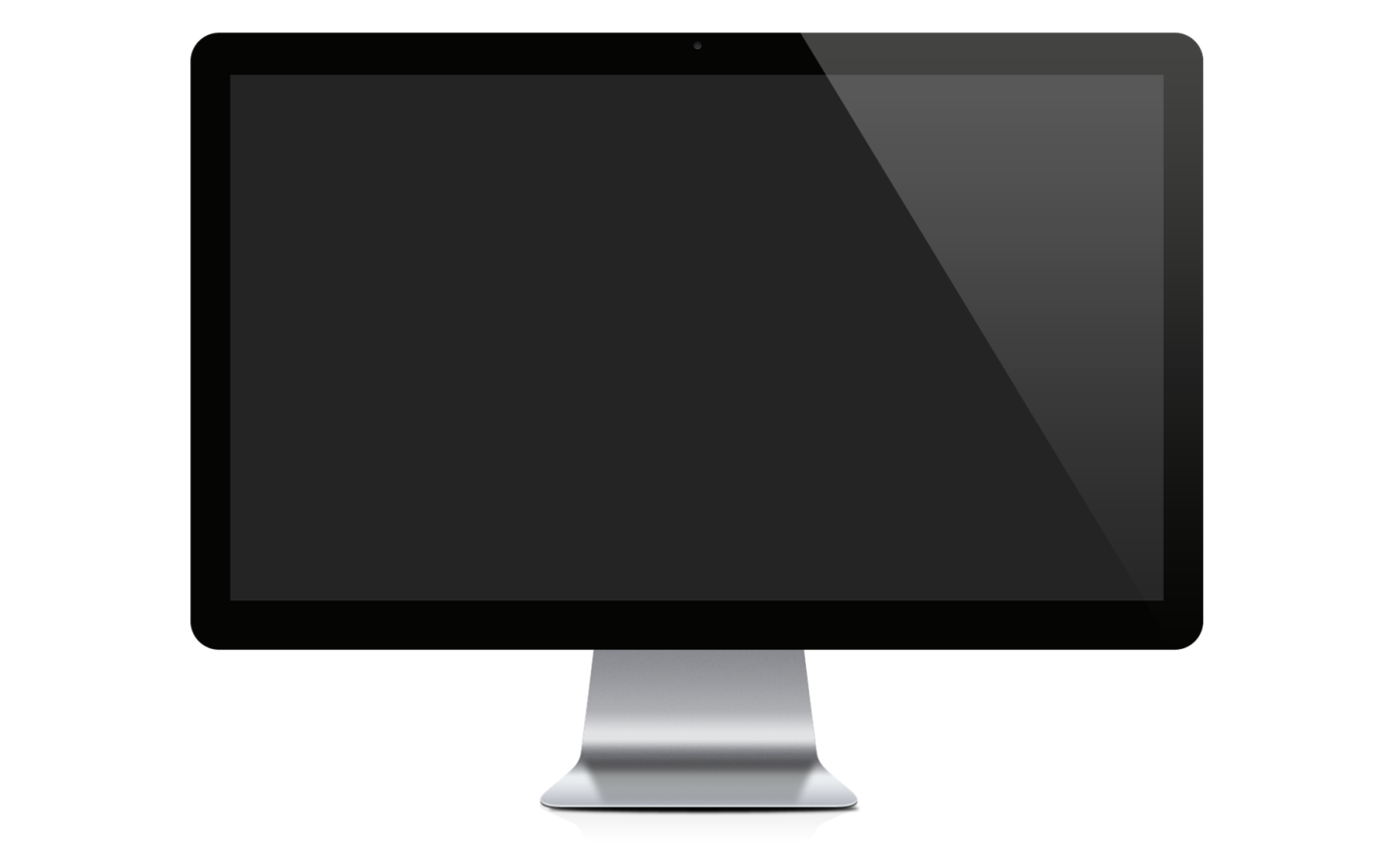 点击此处添加标题
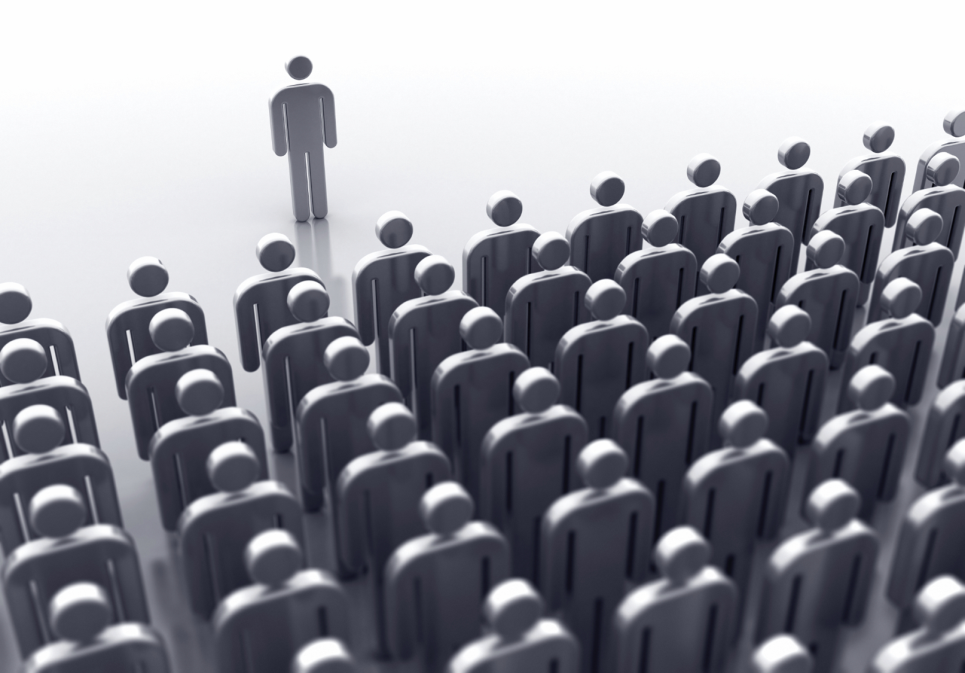 单击此处可编辑内容，根据您的需要自由拉伸文本框大小
单击此处可编辑内容，根据您的需要自由拉伸文本框大小
单击此处可编辑内容，根据您的需要自由拉伸文本框大小
点击此处添加标题
标题 01
单击此处可编辑内容，根据您的需要自由拉伸文本框大小
标题 02
标题 07
单击此处可编辑内容，根据您的需要自由拉伸文本框大小
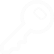 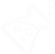 单击此处可编辑内容，根据您的需要自由拉伸文本框大小
标题03
标题 06
Brainstorm 
Idea
单击此处可编辑内容，根据您的需要自由拉伸文本框大小
单击此处可编辑内容，根据您的需要自由拉伸文本框大小
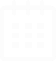 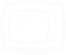 标题 04
标题 05
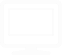 单击此处可编辑内容，根据您的需要自由拉伸文本框大小
单击此处可编辑内容，根据您的需要自由拉伸文本框大小
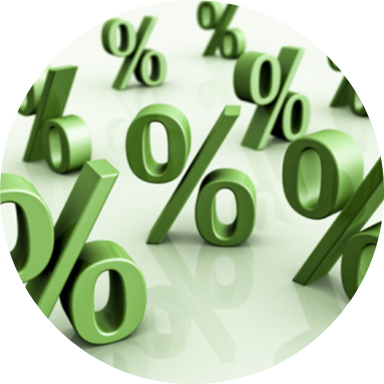 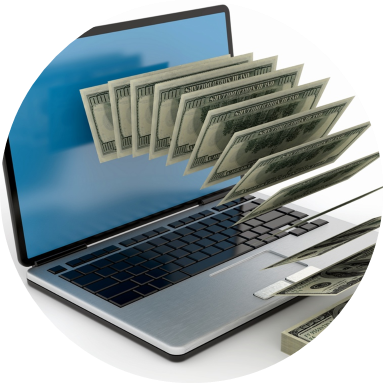 点击此处添加标题
添加标题
单击此处可编辑内容，根据您的需要自由拉伸文本框大小单击此处可编辑内容，根据您的需要自由拉伸文本框大小
单击此处可编辑内容，根据您的需要自由拉伸文本框大小
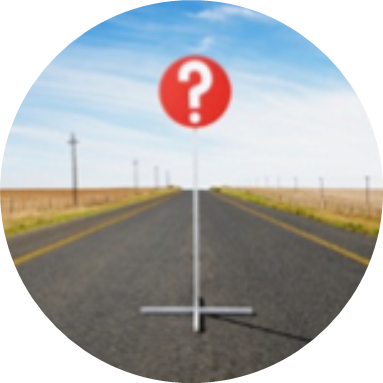 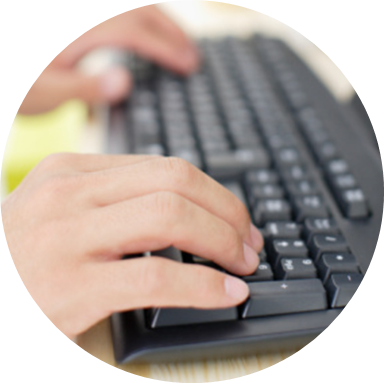 添加标题
单击此处可编辑内容，根据您的需要自由拉伸文本框大小单击此处可编辑内容，根据您的需要自由拉伸文本框大小
单击此处可编辑内容，根据您的需要自由拉伸文本框大小
点击此处添加标题
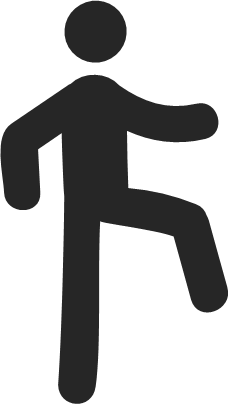 标题
06
标题
05
单击此处可编辑内容
标题
04
单击此处可编辑内容
标题
03
单击此处可编辑内容
标题
02
单击此处可编辑内容
标题
01
单击此处可编辑内容
单击此处可编辑内容
【 自我总结】